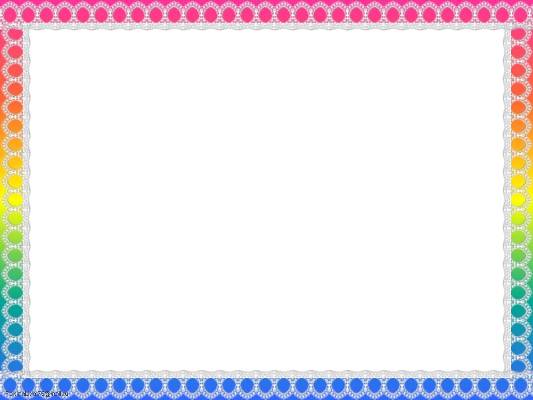 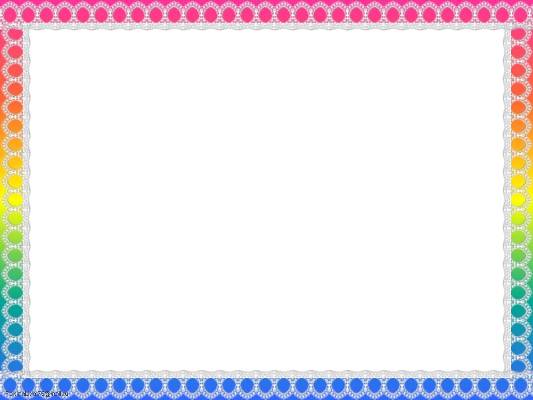 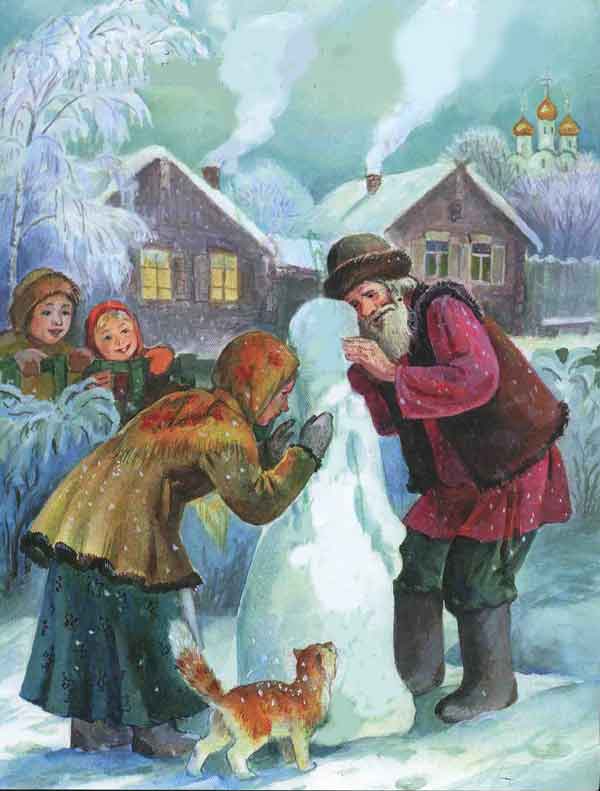 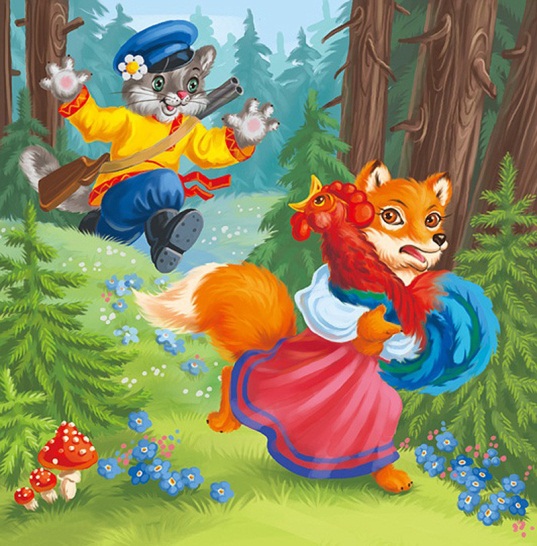 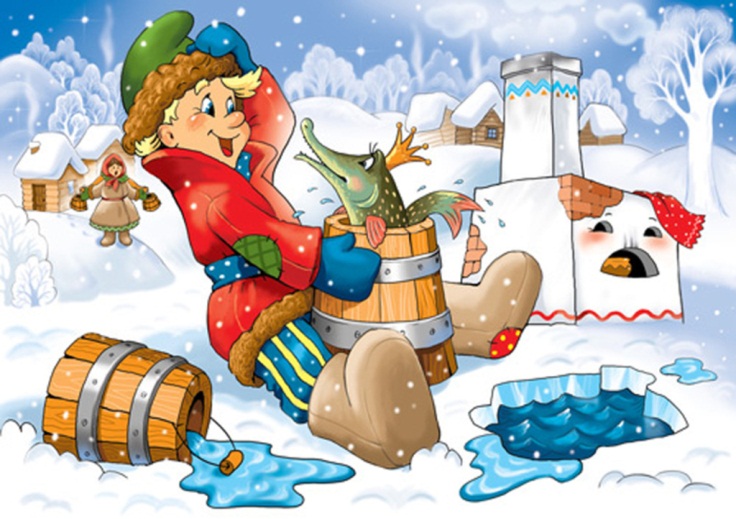 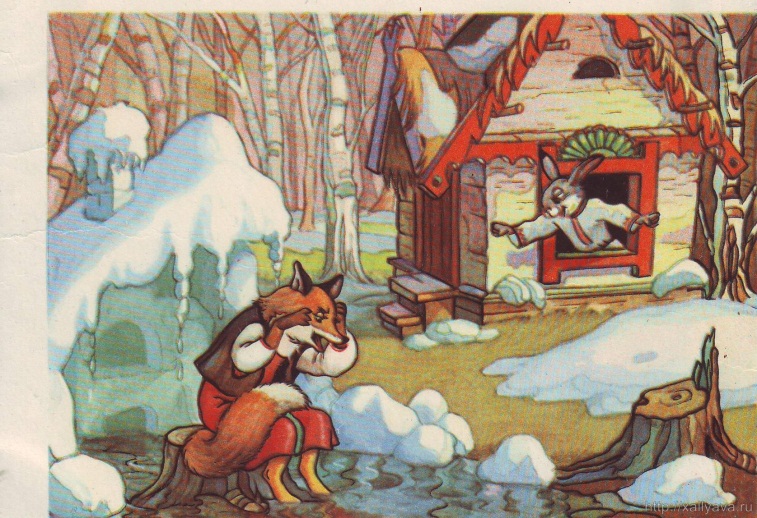 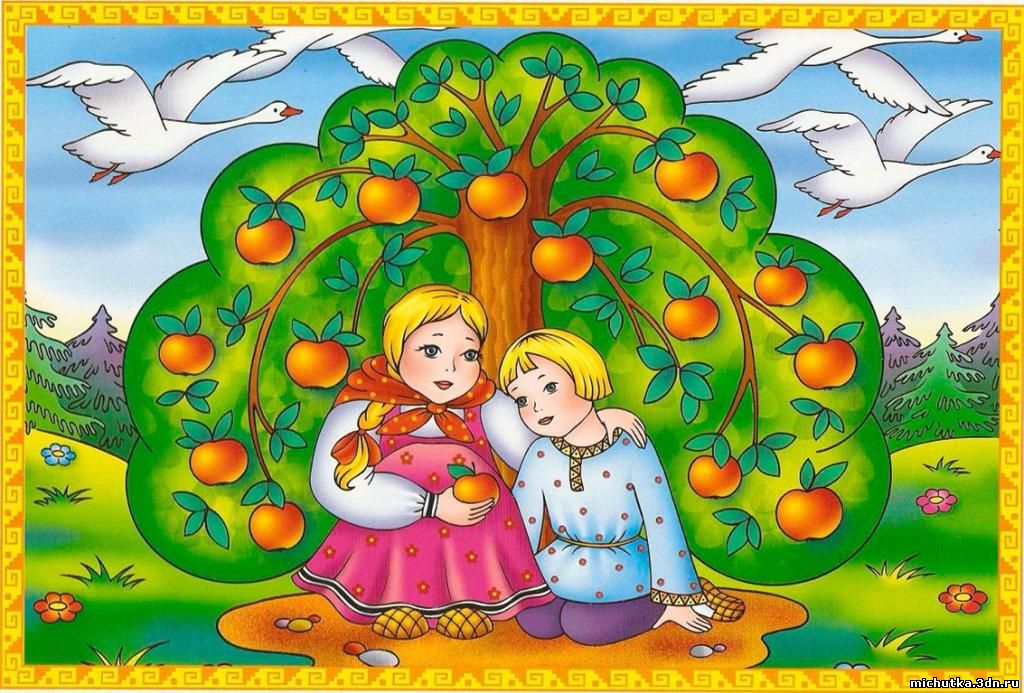 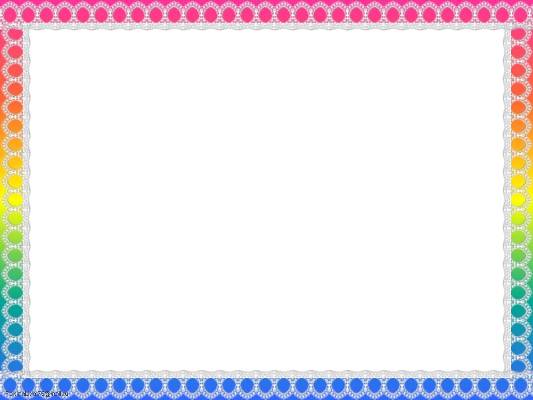 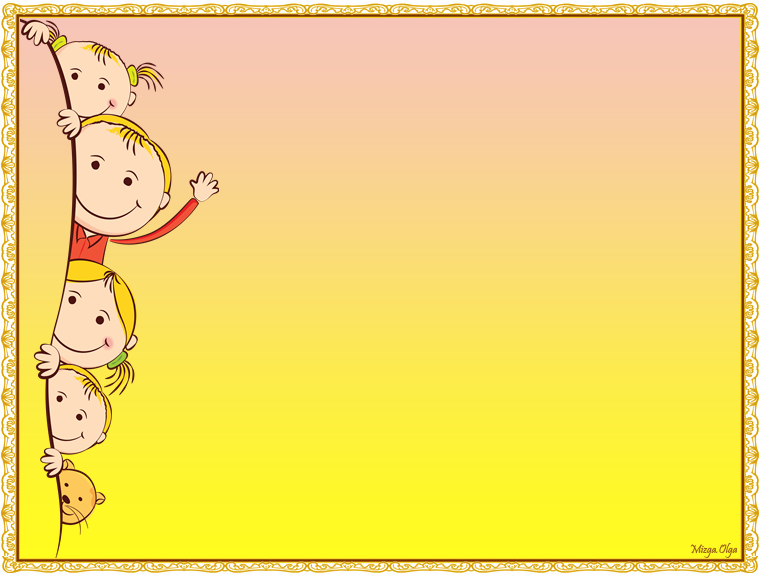 Какие разделы составляют содержание образовательной области «Познание»?
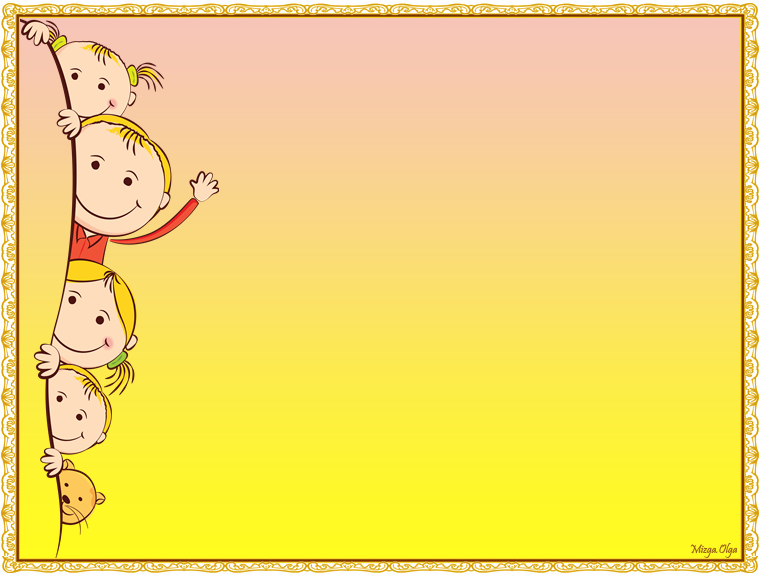 -познавательно-исследовательская деятельность
- ФЭМП
-экологическое  воспитание
- конструирование
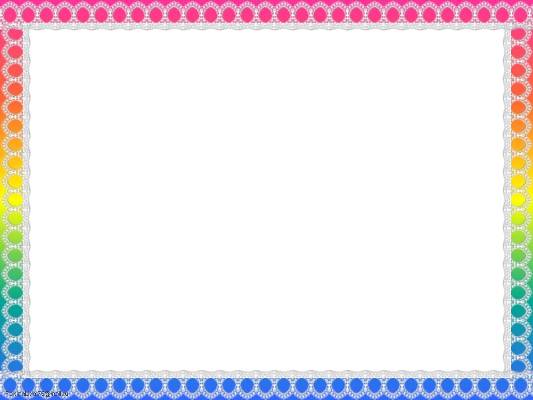 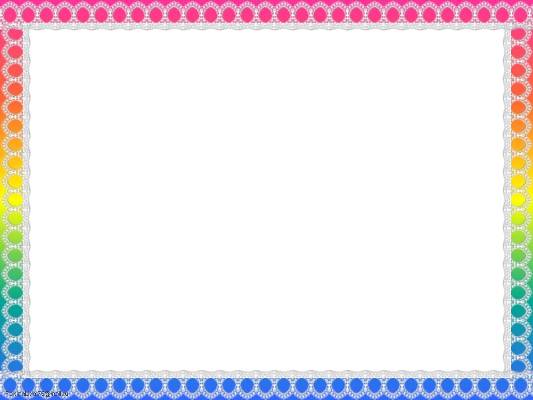 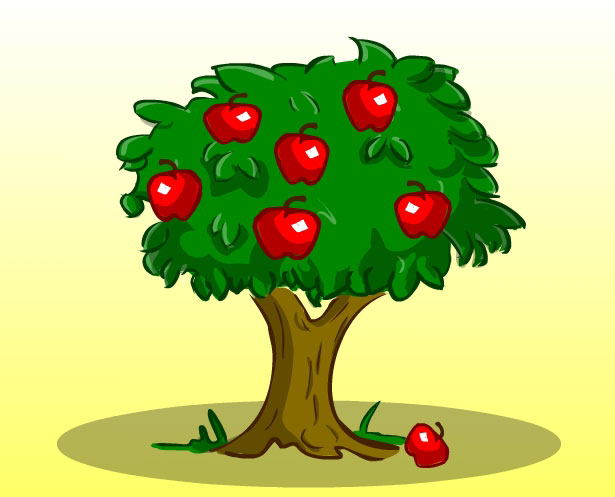 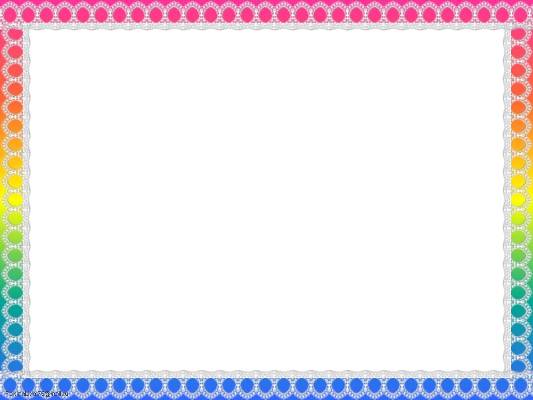 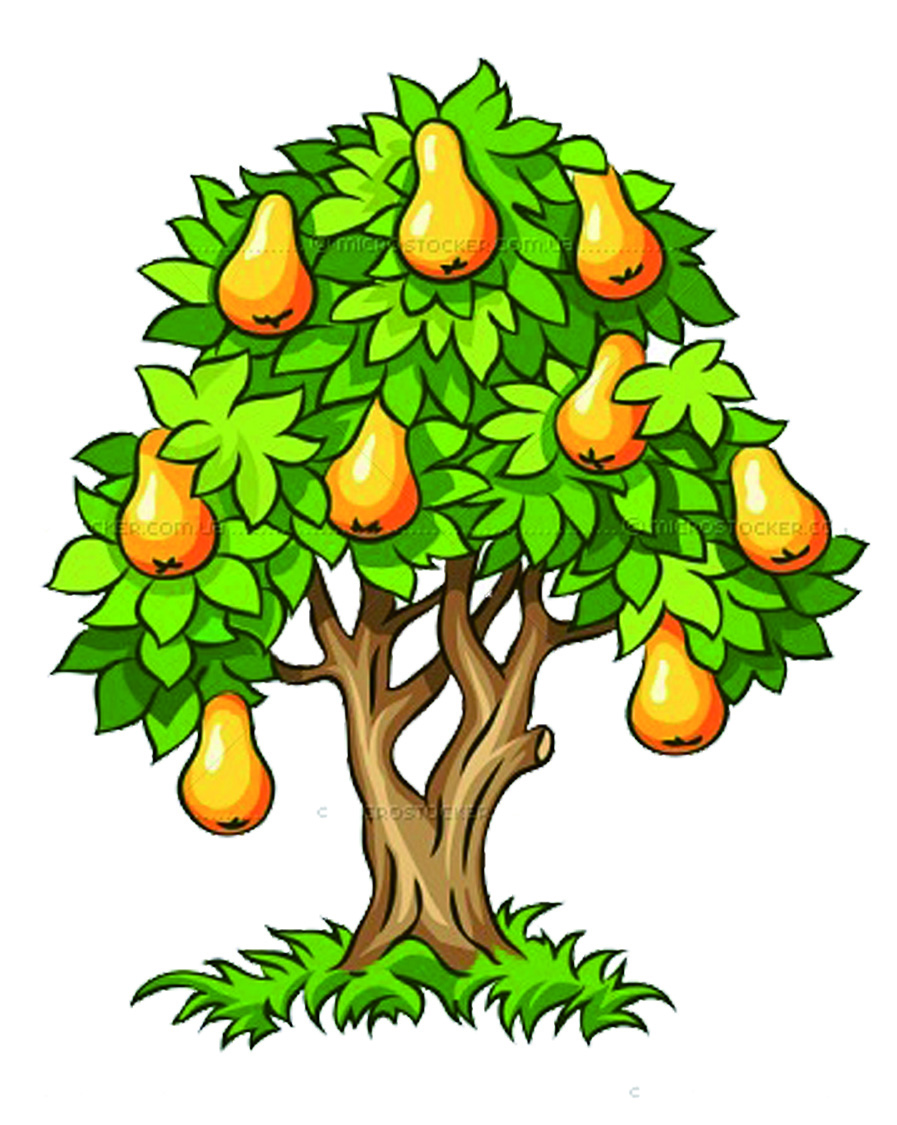 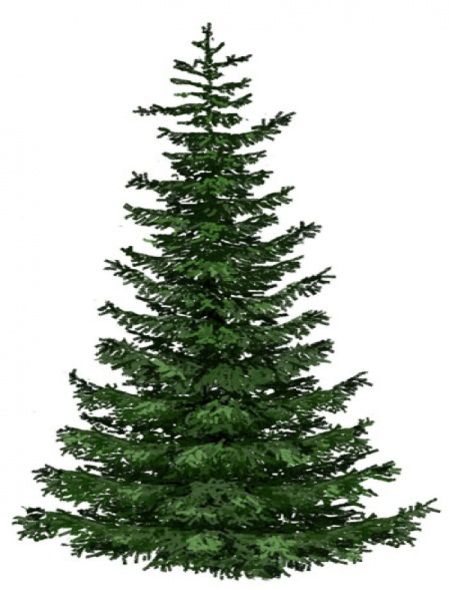 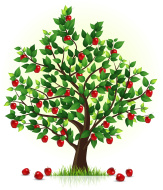 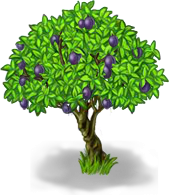 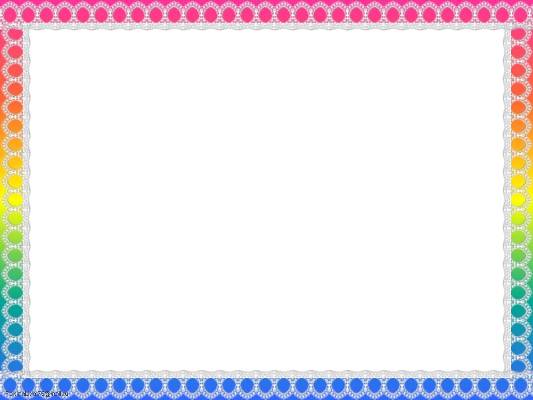 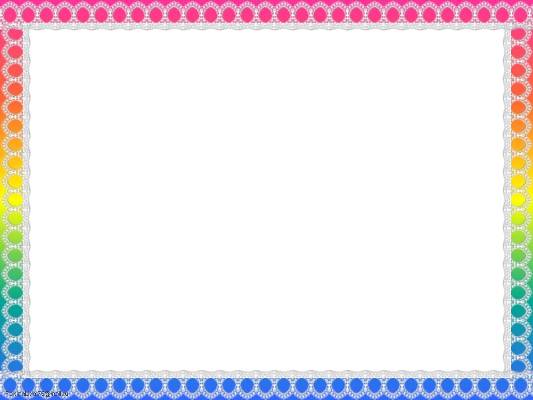 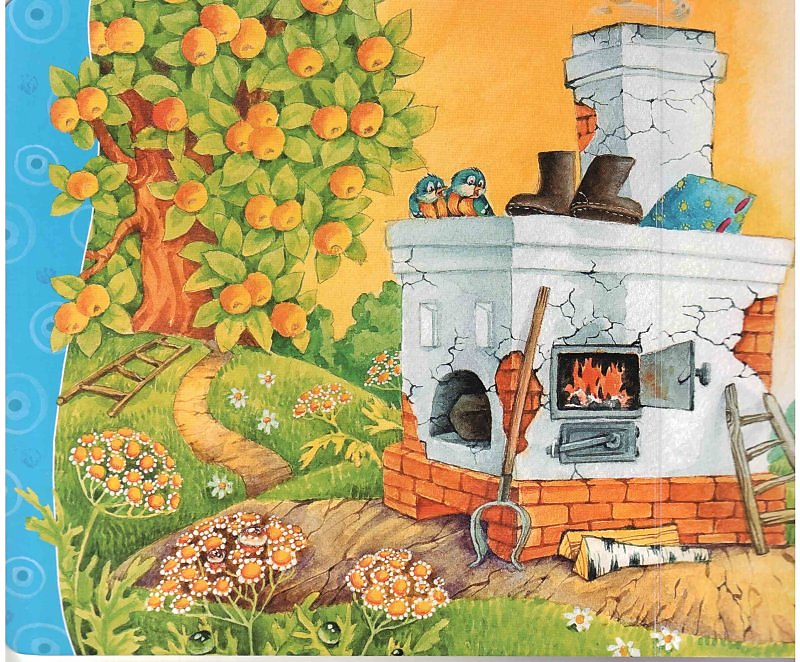 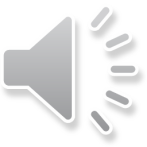 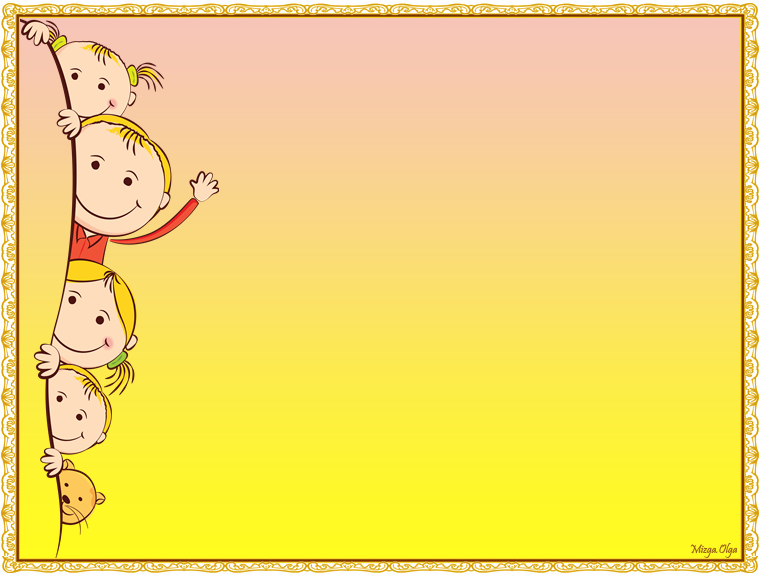 Раскройте понятие «Поисковая деятельность»
Поисковая деятельность – это совместная работа воспитателя и детей, направленная на решение познавательных задач, возникающих в ходе познавательной деятельности, в повседневной жизни, в игре, труде, то есть в процессе познания окружающего мира. 
Исследовательская практика дошкольника – это один  из основных путей познания окружающего мира.
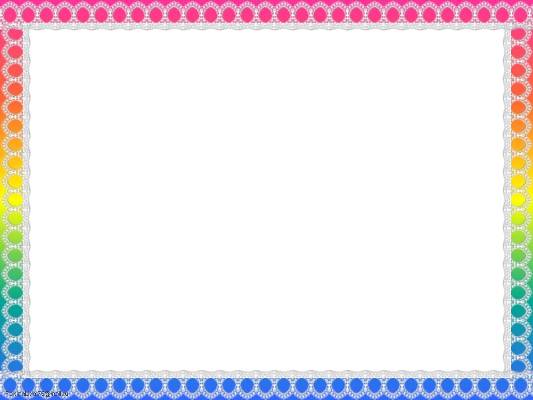 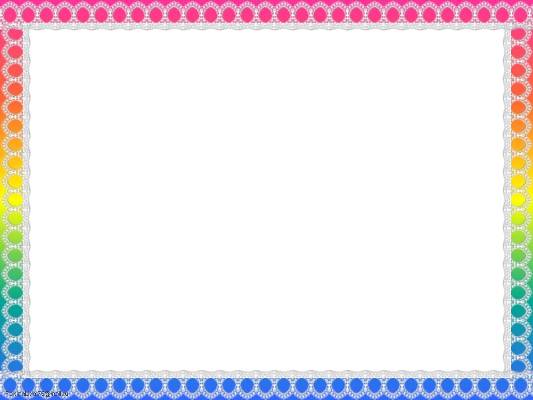 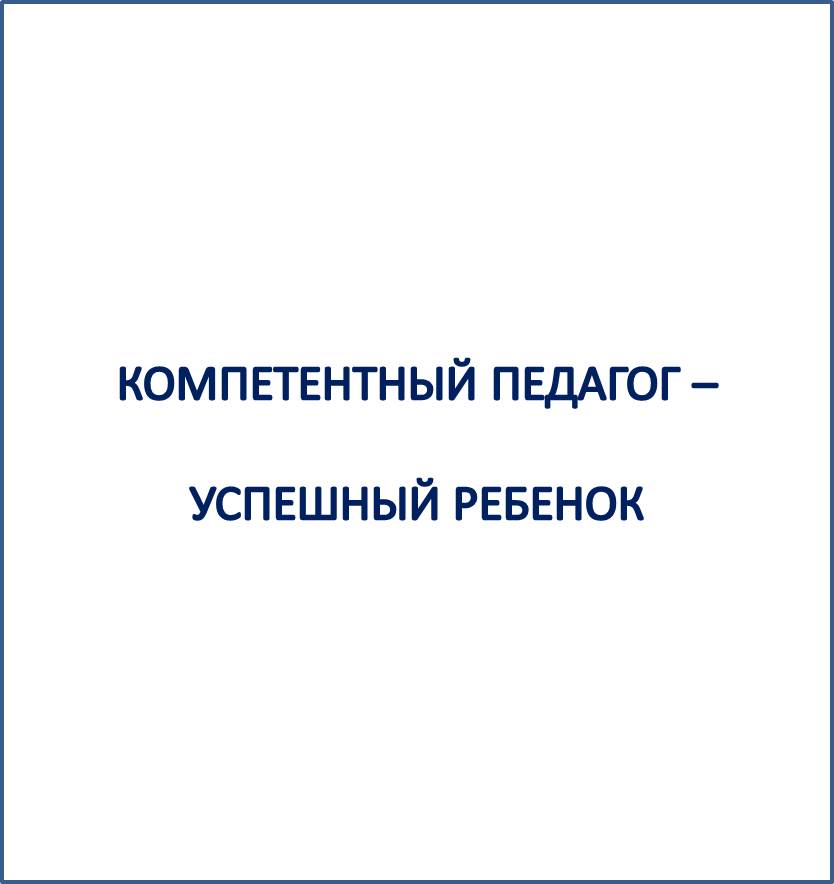 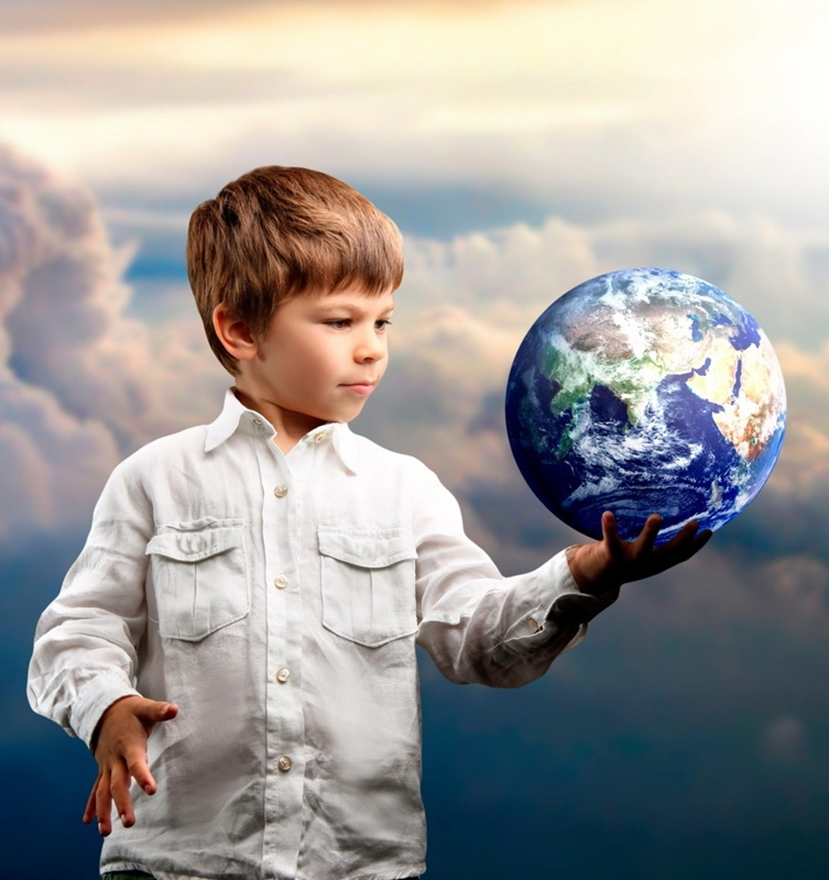